Populärvetenskapen blir myndig. Språktidningen fyller 8 år i år, vad krävs för att den ska överleva också när den fyller 18?Patrik HadeniusPlenarföredrag 15 oktober 2015
Svenskan i Finland 16: Då, nu och sedan
Jyväskylä universitet,15-16 oktober 2015
Patrik Hadenius
Språkvetare, fil kand i nordiska språk vid Stockholms universitet
Hedersdoktor vid Göteborgs universitet 
Arbetat som vetenskapsjournalist och redaktör (bl.a. Dagens Nyheter)
Grundat Språktidningen, Modern Psykologi och Modern Filosofi. 
Chefredaktör på Språktidningen och Forskning & Framsteg.
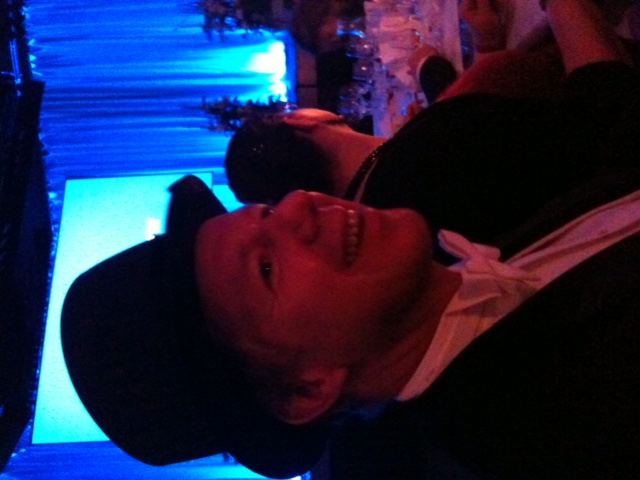